Nursery Knowledge Organiser
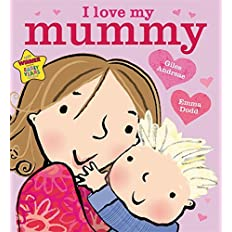 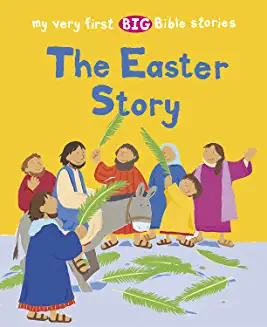 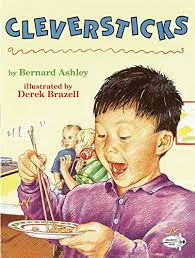 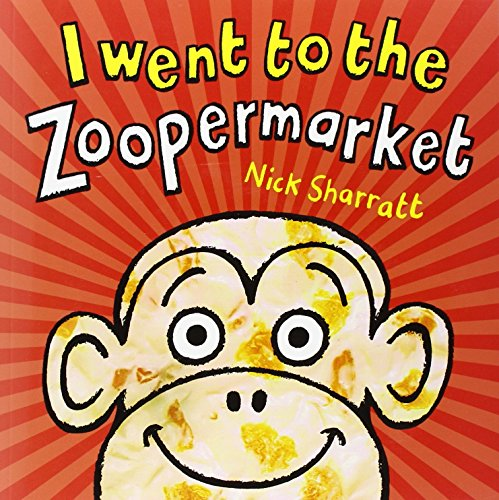 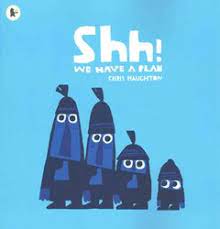 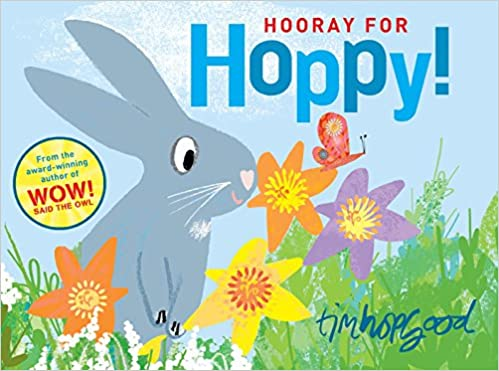 Skills